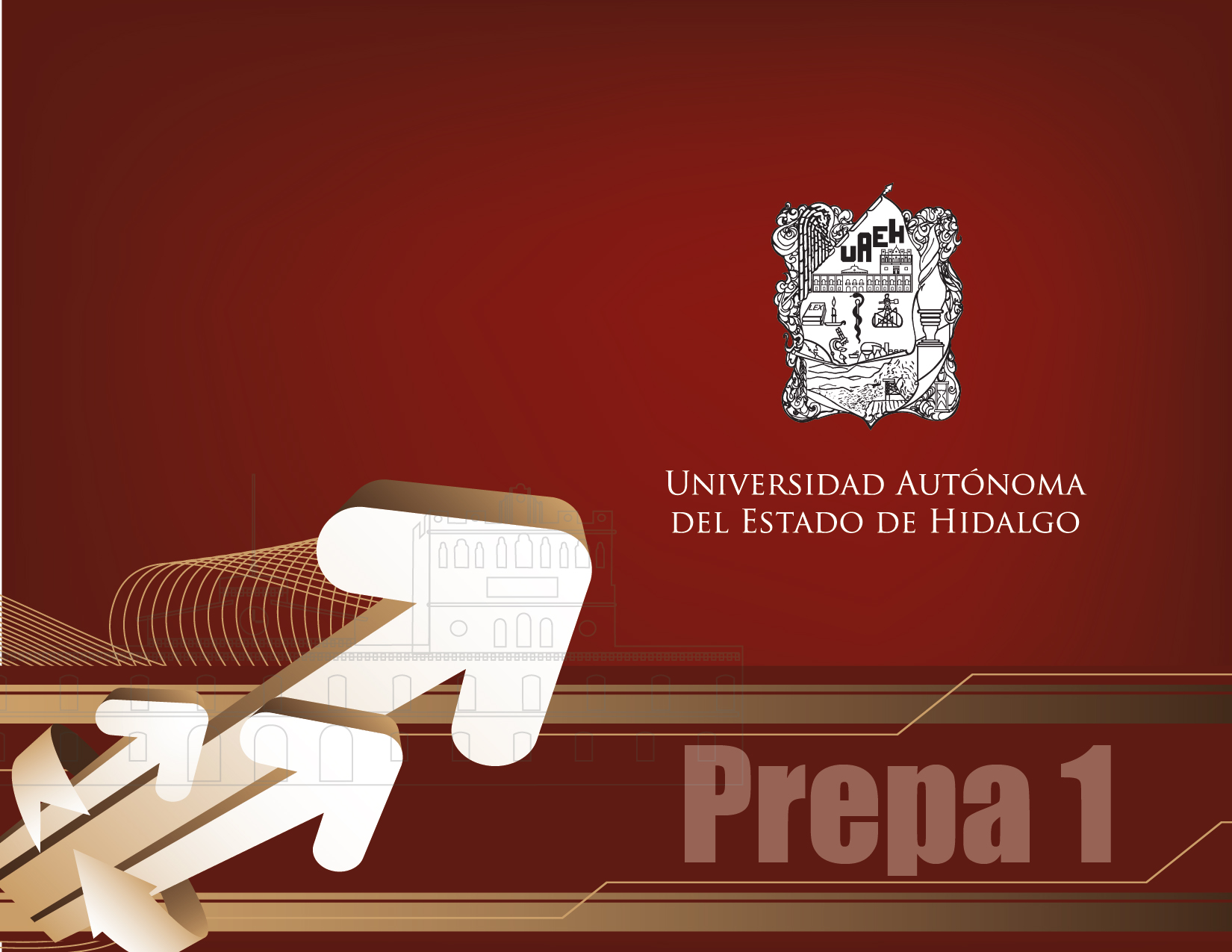 Academia: Idiomas
Tema: Writing letters

Profesor (a): Blanca Estela Ortiz Salvador

Periodo: Julio – Diciembre 2014
Tema: Writing letters
AbstractLetters are written for a variety of reasons. These include: giving information, requesting information, making complaints, making corrections, making suggestions, giving advice, etc.The style of writing in your letter can be formal, semi-formal or informal depending on the rubric and the target reader.
Palabras clave (keywords): letters, formal letters, informal letters, writing letters.
Resumen
Las cartas son escritas por diferentes razones. Estas incluyen : dar información , solicitar información , presentar quejas, realizar correcciones , hacer sugerencias , dar consejos, etc. El estilo de escribir una carta puede ser formal , semi - formal o informal dependiendo de la rúbrica y el lector objetivo.
All letters should include the following three parts:

An appropriate greeting (e.g. Dear John, Dear Sir, etc), followed by an introducion with your opening remarks (e.g. How are you, etc) and reason for writing (I am writing to tell you, I am writing to ask you..)
2. A main body which contains the information requested by the rubric.
3. A conclusión where you can summarise the main points. Include your closing remarks( Write back soon, etc) and an appropriate ending (e.g. Yours faithfully, etc)
Informal letters
We usually write informal letters to friends or relatives we know well, or to people of our  own age.
Include:
Short forms (e.g. I´m, you´re, it´s, we´ll, etc)
Simple/coloquial vocabulary (e.g. really great, fun, you´d better, etc)
Use of the active rather than the passive voice (e.g. we should do something instead of something should be done, etc)
Informal beginnings and endings (e.g. Hi, how are you doing?,I´d better run, I´ll see you on Saturday, etc)
[Speaker Notes: forms]
Formal style
We usually write formal letters to people we have not met.
Include:
Long forms (e.g. I am, you are, it is, we will, etc)
More sophisticated vocabulary (e.g. remarkable, very enjoyable, I would advice you to… etc)
Use of the passive, rather than the active voice (e.g. something should be done instead of we should do something, etc)
Formal beginnings and endings (e.g. Dear Sir/Madam, I look forward to hearing from you, Yours faithfully, etc)
Semi-formal style
We write semi-formal letters to people that we do not know well. They are usually more polite than informal letters and are written in a neutral style. It is important, when writing this type of letter, to make sure than our writing is neither too formal nor too informal.
Informal letter example.
Dear Ana,

 Thank you a lot for your last letter. It was a nice surprise to hear from you. I'm sorry I haven't written to you earlier but I had to organise some things concerning my trip.

 As you probably remember I've always wanted to visit some unusual places. And now, at last, off I went! But you'd never guess where I've chosen to spend my holiday. It's Antarctica! You would never think of it, would you? I'm so excited about the whole event!

 The people I travel with are incredible. It's their fourteenth expedition there. They know every path in the snow by heart and they are very helpful. They share their knowledge and experience with me. Would you believe that here everything is different? You even need to set your tent in a special way. It's all very challenging. Tomorrow we plan to move further North so I may not be able to stay in touch for a while.

 Anyway, I'd like to meet you when I get back. Hope you are enjoying your holiday. Do write back soon. 

 Love,
 Rebeca.
Formal letter example.
Dear Sir,
I understand from my colleague, Professor Ernesto Pérez, who visited your Loughton plant last month, that you sometimes allow groups of students to tour the factory and see for themselves how Japanese production techniques operate in a European environment. Professor Pérez himself was most impressed by his own visit, and recommended that I write to you.
Would it be possible for a group of 20 Business Studies students - male and female, aged between 18 and 22 - from Whitcomb Polytechnic to visit you before the end of this term, which is on the 21 December? I realise that you must receive many requests for such visits, and that the time available may already be booked up. If it is not, and you are able to see us, I should be most grateful if you could suggest a date and let me know of any normal conditions you lay down for visits of this kind.
I look forward to hearing from you.
Yours faithfully,
B Fernandez(Dr)Senior Lecturer
Semi-formal letter example.
Dear Mr. Rosales,

I am writing to you to request that you allow me to pay my rent late this month.

I’ve been a tenant with you for a number of years now, and, as you know, I have always paid my rent on time. However, I am having a few financial problems at the moment. Last month, I was made redundant from my job because the company I work for is closing down. Because I have not worked at the company for long, I have not received a redundancy payment, therefore leaving me short of money this month.

I can assure you that I will be able to pay the rent on the 15th of next month. I have now found another job, and they have kindly agreed to give me an advance on my wages, but they are unable to arrange this until next week. 

I hope this will be acceptable to you, but please contact me if it is a problem.

Yours sincerely,

Jonathan Rodriguez.
Referencia
Birmingham City University (2011).Study guides: Writing. Consultado en http://library.bcu.ac.uk/learner/writingguides/1.06.htm
Evans, V and Obee, B. (2003) Upstream, upper intermediate. Express Publishing, USA.
IELTS Sample leters. (2013). Consultado en http://www.ieltsbuddy.com/ielts-sample-letters.html